МИНИСТЕРСТВО ОБРАЗОВАНИЯ И НАУКИ ЧЕЛЯБИНСКОЙ ОБЛАСТИ ГБПОУ «ТРОИЦКИЙ  ТЕХНОЛОГИЧЕСКИЙ  ТЕХНИКУМ» БИНАРНЫЙ УРОК(практическая работа) ПО ДИСЦИПЛИНАМ: «МАТЕМАТИКА» И «ЭЛЕКТРОТЕХНИКА И ЭЛЕКТРОНИКА»ПО СПЕЦИАЛЬНОСТИ: 13.02.03 «ЭЛЕКТРИЧЕСКИЕ СТАНЦИИ, СЕТИ И СИСТЕМЫ»ТЕМА: «РЕШЕНИЕ ПРИКЛАДНЫХ ЗАДАЧ НА ПРИМЕНЕНИЕ КОМПЛЕКСНЫХ ЧИСЕЛ: РАСЧЕТ ЦЕПЕЙ С ПРИМЕНЕНИЕМ СИМВОЛИЧЕСКОГО МЕТОДА» АВТОР: ОРЛОВА О.В. ПРЕПОДАВАТЕЛЬ МАТЕМАТИКИ ПЕРФИЛЬЕВА Л.С.ПРЕПОДАВАТЕЛЬ ЭЛЕКТРОТЕХНИКИ И ЭЛЕКТРОНИКИ   ТРОИЦК, 2022Г
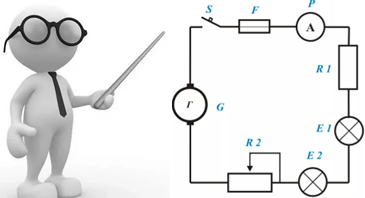 ОСНОВНЫЕ ЭТАПЫ УРОКА
ТЕСТИРОВАНИЕ

                   ПРАКТИЧЕСКАЯ РАБОТА             (математический турнир)
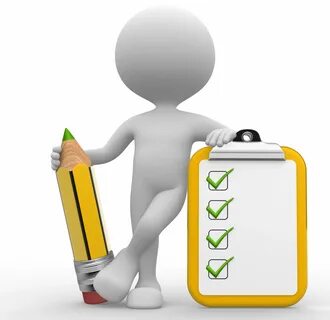 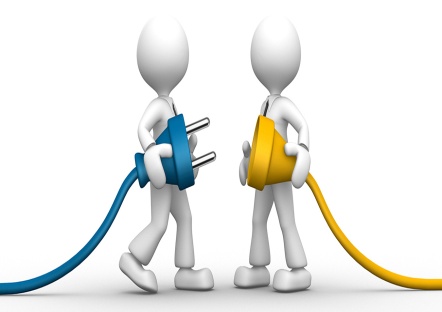 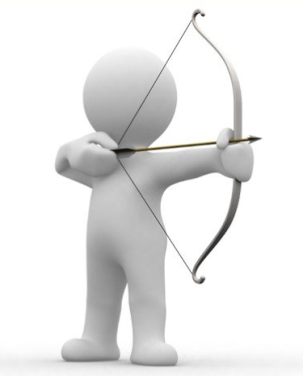 ЦЕЛИ УРОКА
ЗАКРЕПЛЕНИЕ ОСНОВ ТЕОРИИ КОМПЛЕКСНЫХ ЧИСЕЛ
ЗАКРЕПЛЕНИЕ ОСНОВ ВЫРАЖЕНИЯ ЭЛЕКТРИЧЕСКИХ ВЕЛИЧИН КОМПЛЕКСНЫМИ ЧИСЛАМИ
ОВЛАДЕНИЕ УМЕНИЕМ РАСЧЕТА ОДНОФАЗНЫХ НЕРАЗВЕТВЛЕННЫХ ЦЕПЕЙ С ПРИМЕНЕНИЕМ СИМВОЛИЧЕСКОГО МЕТОДА 
ФОРМИРОВАНИЕ НАВЫКОВ ПОСТРОЕНИЯ ВЕКТОРНЫХ ДИАГРАММ НА КОМПЛЕКСНОЙ ПЛОСКОСТИ
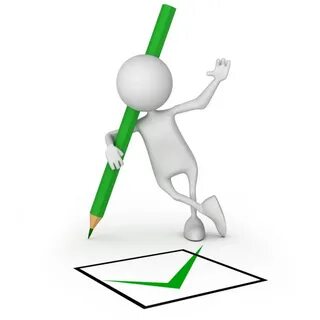 ТЕСТ
Ключи к тесту
КРИТЕРИИ ОЦЕНИВАНИЯ ТЕСТОВ
14 - 15 (ВЕРНО) – «5»
11 - 13 (ВЕРНО) – «4»
8 - 10 (ВЕРНО) – «3»

< 8 – «2»
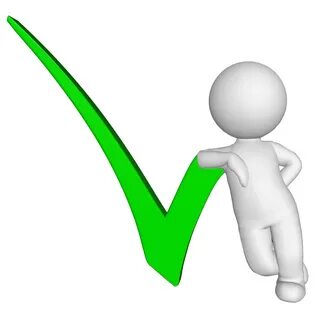 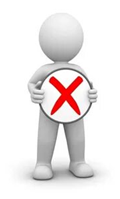 ЗАДАНИЕ для практической работы
ОПРЕДЕЛИТЬ СИМВОЛИЧЕСКИМ МЕТОДОМ ТОК В ЦЕПИ (РИС. 1)   
 ПОСТРОИТЬ ВЕКТОРНУЮ ДИАГРАММУ 
 ДАННЫЕ ВАРИАНТА ВЗЯТЬ ИЗ ТАБЛИЦЫ 1
 РАСЧЕТ ЦЕПИ ВЫПОЛНИТЕ, ИСПОЛЬЗУЯ ПРИМЕР
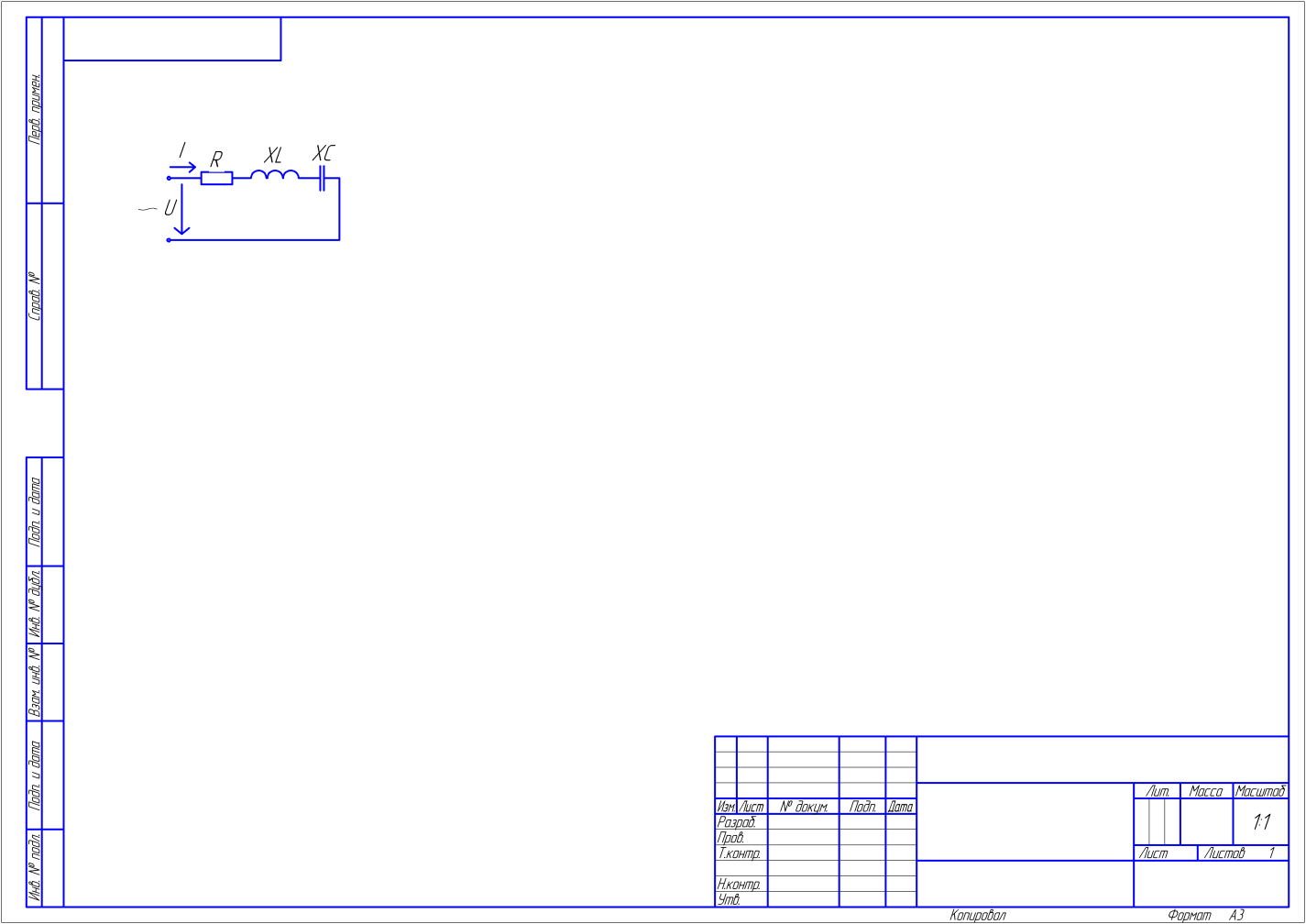 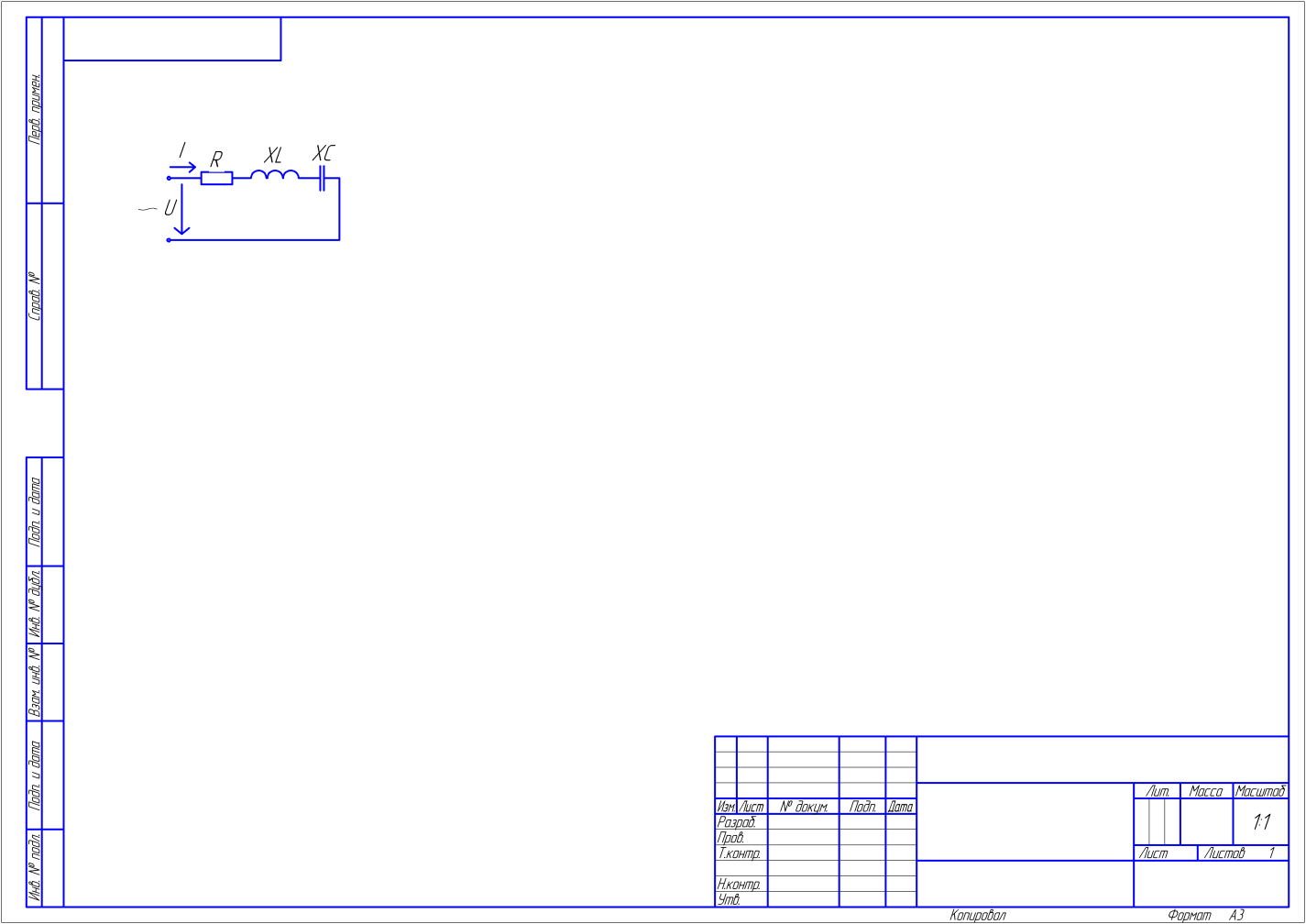 Рис. 1
ЗАДАНИЕ для практической работы
Таблица 1
ПОРЯДОК РАСЧЕТА
ОПРЕДЕЛИТЬ ОБЩЕЕ СОПРОТИВЛЕНИЕ ЦЕПИ В КОМПЛЕКСНОЙ ФОРМЕ

 ОПРЕДЕЛИТЬ ТОК ЦЕПИ (ЗАКОН ОМА В КОМПЛЕКСНОЙ ФОРМЕ)

 ОПРЕДЕЛИТЬ НАПРЯЖЕНИЯ UR, UL И UC  В КОМПЛЕКСНОЙ ФОРМЕ

 ПОСТРОИТЬ ВЕКТОРНУЮ ДИАГРАММУ С УЧЕТОМ ХАРАКТЕРА НАГРУЗКИ И МАСШТАБА
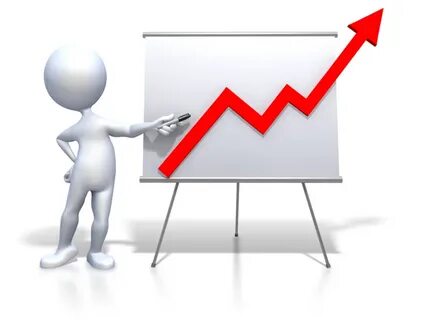 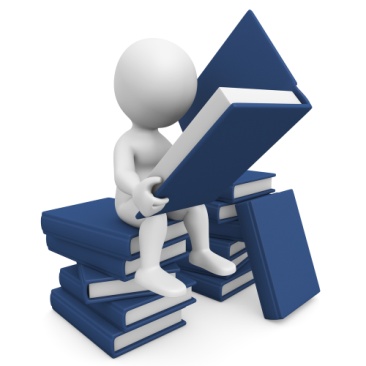 Пример расчета цепи с применением комплексных чисел
ДАНО: 
сопротивление резистора R = 8 Ом
индуктивное сопротивление катушки  XL = 6 Ом
емкостное сопротивление  конденсатора XC = 8 Ом
напряжение питания цепи U = 80 В 
определить символическим методом ток в цепи 
построить векторную диаграмму
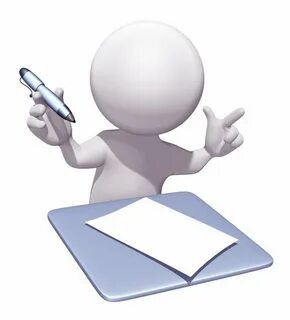 РЕШЕНИЕ
Определяем комплекс полного сопротивление цепи:


        Вычисляем модуль и аргумент:


 
        
        Записываем в показательной форме:


2.    Определяем комплекс тока в цепи по закону Ома:
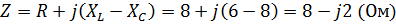 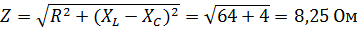 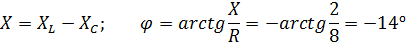 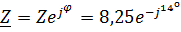 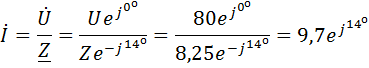 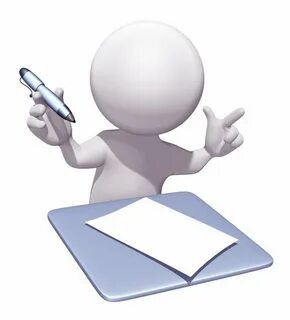 РЕШЕНИЕ
3. Определяем комплексы напряжений:
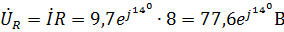 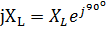 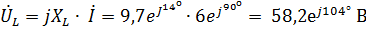 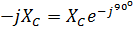 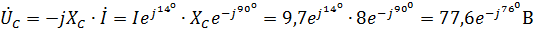 ВЕКТОРНАЯ   ДИАГРАММА
Для построения векторной диаграммы выбираем масштаб, определяем длины векторов:
MI = 2 А/см, МU = 20 В/см,  lUR =3,9см, lUL= 2,9см, lUC = 3,9см








Правильность расчета цепи и точность построения проверяем  измерением длины вектора U и умножением на МU.
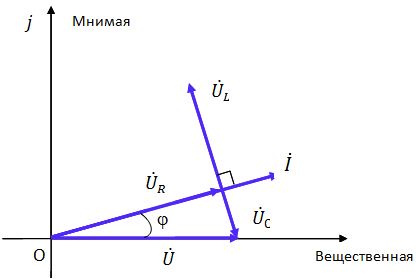 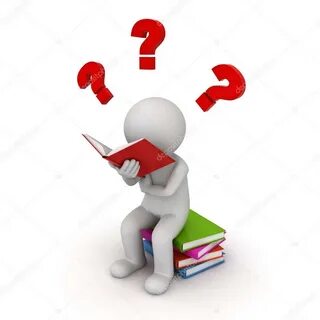 КОНТРОЛЬНЫЕ ВОПРОСЫ
Какие формы комплексных чисел вы знаете?
Какая форма комплексного числа используется при сложении, умножении, делении?
Что такое аргумент и модуль?
Построить треугольник сопротивлений.
СВОДНАЯ ВЕДОМОСТЬ
Критерии выставления итоговой оценки:   30-29 балла - «5»;    28-22 балла - «4»;     16-21 балла - «3»;       < 16 баллов - не аттестован
ПОЗДРАВЛЯЕМ КОМАНДУ ПОБЕДИТЕЛЕЙ
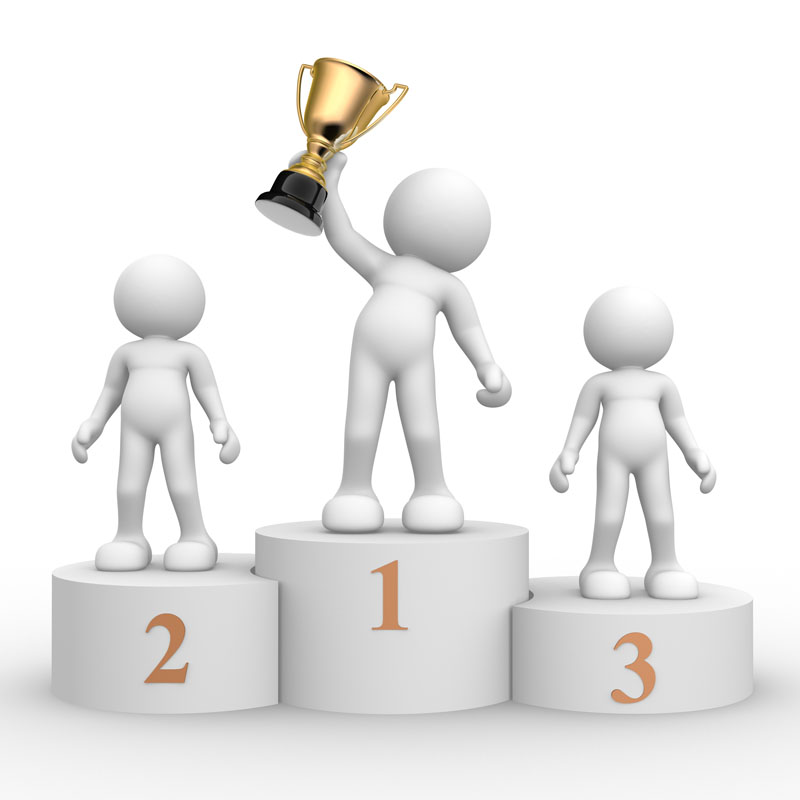 РЕФЛЕКСИЯ